復活期第三主日

2025年 5 月 4 日
感 恩 祭

主 題
聽天主的命勝過聽人的命
——見過,聽過,摸過天主的教宗方濟各——
(天主不再是若有若無,時有時無,似有還無的神)
恭讀宗徒大事錄　5:27-32,40-41
那時候，聖殿警官和差役，把宗徒領來之後，叫他們站在公議會前。大司祭審問他們，說：「我們曾嚴厲命令你們，不可用這名字施教。你們看，你們卻把你們的道理，傳遍了耶路撒冷；你們是有意把這人的血，歸到我們身上！」
伯多祿和眾宗徒回答說：「聽天主的命，應勝過聽人的命。
1/2
我們祖先的天主，復活了你們下毒手懸在木架上的耶穌。天主以右手舉揚了他，叫他做首領和救主，為賜給以色列人悔改和罪赦。我們就是這些事的證人，並且，天主賜給服從他的人的聖神，也為此事作證。」
大司祭命令宗徒：不可再因耶穌的名字講道，然後，釋放了他們。他們喜喜歡歡由公議會出來，因為他們配為這名字受侮辱。——上主的話。
眾:感謝天主
2/2
恭讀默示錄　5:11-14
我、若望，看見和聽見在寶座、活物和長老的四周，有許多天使的聲音；他們的數目千千萬萬，大聲喊說：「被宰殺的羔羊，堪受權能、富裕、智慧、勇毅、尊威、光榮和讚頌！」
我又聽見一切受造物，即天上、地上、地下和海中的萬物，
1/2
都說：「願讚頌、尊威、光榮和權力，歸於坐在寶座上的那位和羔羊，至於無窮之世！」那四個活物就答說：「阿們。」長老們於是俯伏朝拜。
——上主的話。
眾:感謝天主
2/2
恭讀聖若望福音　21:1-14
那時候，耶穌在提庇黎雅海邊，又顯現給門徒。
耶穌是這樣顯現的：當西滿伯多祿、號稱狄狄摩的多默、加里肋亞加納的納塔乃耳、載伯德的兩個兒子，同其他兩個門徒在一起的時候，西滿伯多祿對他們說：「我去打魚。」他們回答說：「我們也同你一起去。」他們便出去，上了船；但那一夜什麼也沒有捕獲。
1/4
已經到了早晨，耶穌站在岸上；門徒卻沒有認出他是耶穌。於是，耶穌對他們說：「孩子們，你們有魚吃嗎？」
他們回答說：「沒有。」
耶穌向他們說：「向船右邊撒網，就會捕到。」他們便撒下網，因為魚太多，竟不能把網拉上來。
耶穌所愛的那個門徒，就對伯多祿說：「是主。」西滿伯多祿一聽見是主；
2/4
他當時赤著身；就束上外衣，縱身跳入海裡。其他門徒因離岸不遠──約有二百肘──就坐著小船，拖著一網魚回來。
當他們上了岸，看見放著一堆炭火，上面放著魚和餅。耶穌對他們說：「把你們剛才所打得的魚，拿一些來！」西滿伯多祿便上船，把網拉到岸上，網裡都是大魚，共一百五十三條；雖然這麼多，網卻沒有破。
3/4
耶穌向他們說：「你們來吃早飯吧！」門徒中沒有人敢問他：「你是誰？」因為知道是主。耶穌於是上前，拿起餅來，遞給他們；也同樣拿起魚來，遞給他們。
耶穌從死者中復活後，向門徒顯現，這已是第三次。——基督的福音。　
眾：基督，我們讚美你！
4/4
復活期第三主日

2025年 5 月 4 日
感 恩 祭

主 題
聽天主的命勝過聽人的命
——見過,聽過,摸過天主的教宗方濟各——
(天主不再是若有若無,時有時無,似有還無的神)
教宗方濟各離開我們了,香港有某大日報稱他為人民教宗,但我更喜歡稱他為平民教宗.
他13歲時,父親鼓勵他去一間工廠做清潔工,
這是中國智者「窮養兒」的阿根廷版.他喜歡簡樸生活,坐巴士,地鐵,住在平民老百姓之間.他是個快樂的修道人,喜歡開玩笑,
常求天主賜他幽默感.
他尊重各種階級及不同類型和顏色的人;無論信教不信教,或信什麼宗教,他都包容及尊重.
他愛中國和中國人,很想到中國走一走,更願
和中國建交.所以我在互聯網上多處留言:
教宗走完人生的旅程,現在已安息在天父的懷中.他名副其實足踏塵世路,肩擔古今愁.他是「真人」,能做到匹夫而為百世師,一言而為天下法.他配得上《左傳》說的
三不朽——立德,立功,立言.
他愛中國,更願看到中梵建交.
他參加完在世的逾越慶典後,自己也
真真實實的逾越到天家去了.
敬愛的 Papa Francesco, 願主賜給你
永遠的安息,並以永光照耀你! 
息止安所! 亞孟
The Pope has completed his journey on earth and now rests in the embrace of the Heavenly Father. He truly lived up to the Chinese saying: “Walking the earthly path, bearing the sorrows of past and present.”(足踏塵世路,肩擔古今愁).  He was 
worthy of the Three Immortalities described in the Chinese classics, “Virtue, deeds, and words”. 
(立德,立功,立言). He loved China deeply and longed to see the establishment of diplomatic relations between China and the Vatican. 
Having partaken in the Pasqua on earth, he has now truly passed over to his Heavenly Home! 
Dear Papa Francesco, may the Lord grant you eternal rest and let perpetual light shine upon you. 
(R.I.P.)  Requiescat in pace,  Amen
但也有人罵教宗,說他: 1.不是真教宗,因為教宗本篤已是最後的教宗; 2.他連基督徒也不是,因為他沒有譴責和懲罰某些公認的大罪人;
3.他一定落地獄,因為他縱容香港2019年黑暴的顏色革命. 4.數年前,我曾在一個美國天主教的網站上,聽到一位神父的彌撒道理,從頭到尾,罵了教宗十多分鐘; 5.2018年中梵臨時協議後,香港有二百多人在報章的全版廣告中,
把這協議罵成是梵蒂岡與魔鬼的交易.
可憐的教宗,在如山的壓力下,仍能活到88高齡,也許亦如蘇東坡對張良的讚許,因為教宗也是
所挾持者甚大,而其志甚遠也 (留侯論)
教宗面對困難的力量來源,是他深信: 
應聽天主的命,勝過聽人的命
  他以天主為王,不會屈從某些意識型態;以愛和慈悲面對人生;相信人類應追求共同富裕,而且施捨窮人,不過是物歸原主(聖盎博),他認為天國和大同,不純是烏托邦,而是可以在地上出現的.
教宗認為:被宰殺的羔羊,堪受權能和讚頌 所以一切的權能,成功和榮耀,都要和痛苦及「被宰殺」緊緊連結,不必逃避,也避無可避!痛苦不是化了妝的祝福,它就是祝福.
但教宗也會問:為什麼門徒沒有認出耶穌?
 十一宗徒在晚餐廳或在海邊;厄瑪塢兩門徒;瑪達肋納.他們全都不能第一眼認出耶穌.究竟若望的話有多真實：
 論到那從起初就有的生命的聖言.就是我  們聽見過,我們親眼看見過,瞻仰過,以及我們親手摸過的生命的聖言—— 這生命已顯示出來. 我們看見了, 也為他作證.
我們將所見所聞的傳報給你們.(若一1:1-3)
也許教宗認為要真真實實的看到,聽到,摸到天主,不能單靠肉身的五官,
而要靠信仰和對信仰的正確認識.
同時,這認識也必須源自真實的生活,是力行方有真知,力行方有真信;只有正直的生命才能產生真實的信仰,和能夠與那位無形
無相的天主相遇(看到,聽到,摸到).
以下第一部分是找到天主的七條路
第二部分是教宗對中國教會的期盼,這比
升主教問題更重要,也是教會存在的意義.
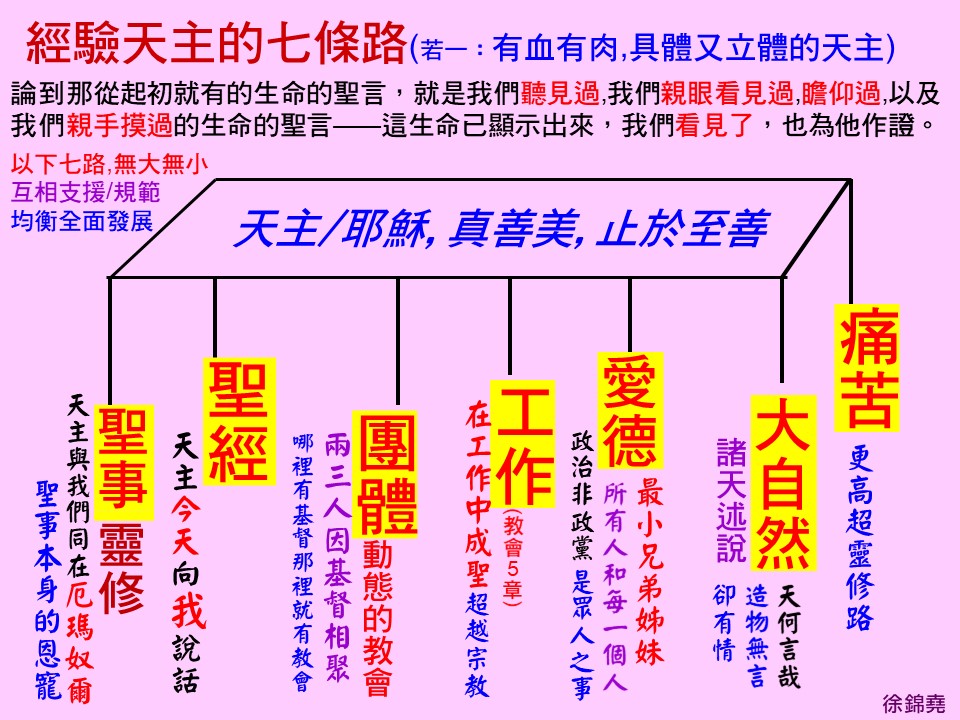 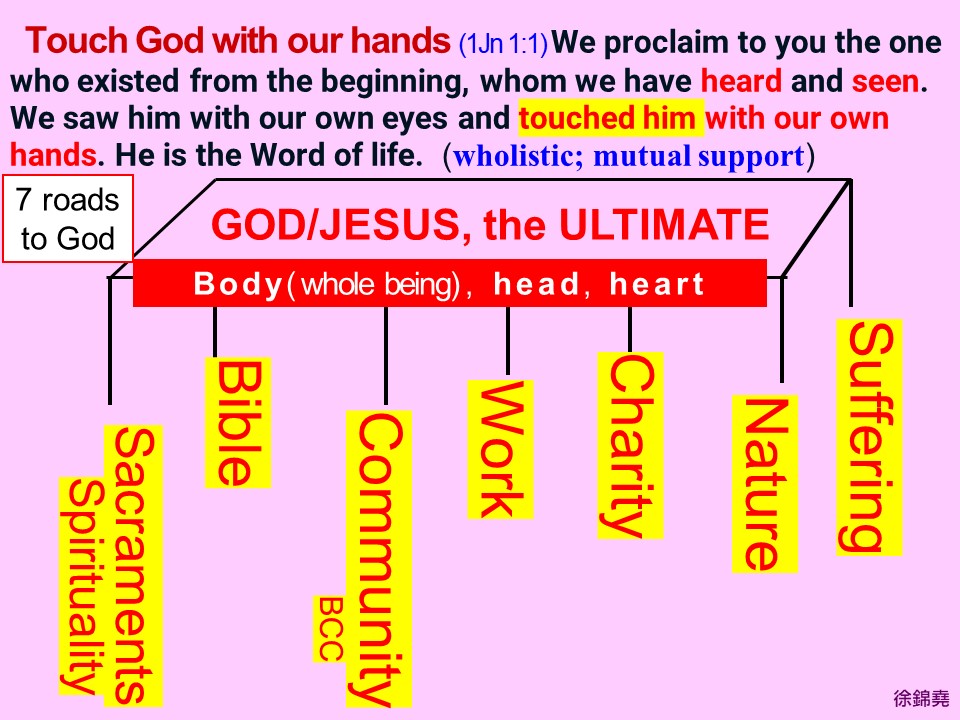 困擾普通教友的一個問題是:感覺不到天主的存在;看不見他,聽不到他,更不可能摸到他.
A common struggle among believers is this: they cannot sense God's presence—
they cannot see Him, 
hear Him, or touch Him.
我這裡講的七條通向天主的路,
是我54年神父,70年修道,和82年人生經驗的結晶;也是我一生把聖經,中國文化,
和生活三者有機結合起來的成果.
The Seven Pathways to God that I present here are the culmination of my 54 years as a priest, 70 years in religious life, and 82 years of human experience. They also represent the fruit of my lifelong endeavor to integrate Scripture, Chinese culture, and daily living into a harmonious whole.
我修道時絕對聽神師的話,每星期辦告解,每月見神師,聽完道理,會回到自修室,藉回憶而寫在日記部上.這時的天主,早已種在我心中.
During my seminary years, I practiced complete obedience to my spiritual directors. I went to confession weekly, met with them monthly, and after each retreat, I would return to our study hall to record their preaching in my journal. By then, God's seed had already taken root in my heart.
我喜歡聖經,我會背誦聖經的金句,我因此而不斷的加深我的信仰.
I cherish the Bible and have memorized its golden verses. Through them, 
my faith has continually deepened.
 我重視基基團(基督徒基層團體),相信
分享基督時就有基督.
I place great importance on Basic Christian Communities (BCC), for I believe that 
where Christ is shared, Christ is present.
只要我們相信這七點,並使之
有機的結合,我們不單能去到天主那裡,
甚至能摸到天主;教宗方濟各
一生都在各種情況下嘗試接觸天主
If we embrace these Seven Pathways and integrate them dynamically into our lives, we will not only draw nearer to God—
we will also come to “touch” Him. 
Pope Francis exemplifies this reality: a man who learned to see, hear, and touch God 
in all things.
中梵臨時協議精華 (請參考YouTube 20220814常年20主日徐錦堯)
The Provisional Agreement between Vatican and China (20180926)
1.在牧靈層面,中國的教會團體被召
合而為一;所有信友,沒有例外,
現在應一起表現和好與共融的行為.
1.On the pastoral level, the Catholic community in China is called to be united. All Christians, none excluded, must now offer gestures of 
reconciliation and communion.
2.在社會和政治層面,中國教友應是
良好的公民,根據自己的能力,
充分熱愛他們的祖國並以義務和誠實
服務自己的國家.
2.On the civil and political level, Chinese Catholics must be good citizens, 
loving their homeland and serving their country with diligence and honesty, 
to the best of their ability.
3.在道德層面,他們應該明白許多同胞期待他們以更高的標準
為公益及整個社會的和諧發展服務.
3.On the ethical level, they should be aware that many of their fellow citizens expect from them a greater commitment to the service of the common good 
and the harmonious growth of society.
4.教會需要熱心的傳教士,
熱衷於傳遞真實的生命,同時捨棄
死氣沉沉,冷漠麻木的庸碌生活.
4. The Church needs passionate missionaries, enthusiastic about sharing true life, and abandon a 
dull and dreary mediocrity.
5.我們應拒絕讓我們的基督徒生活,變得過氣陳舊,猶如博物館中陳列的展品
5.Let us stop trying to make our Christian life a museum of memories.
6.我要求你們為建設你們的祖國未來而合作;我勸勉你們用你們的熱情將福音的喜樂帶給所有的人.
6. I ask you to cooperate in building 
the future of your country. 
I encourage you to bring, by your enthusiasm, the joy of the Gospel to everyone you meet.
願 復 活 的 基 督
祝福你的家庭
你 的 工 作
幫助你戰勝一切困難
化 危 為 機
天主愛你 主佑！